Мовлення педагога – показник його педагогічної культури,засіб самовираження
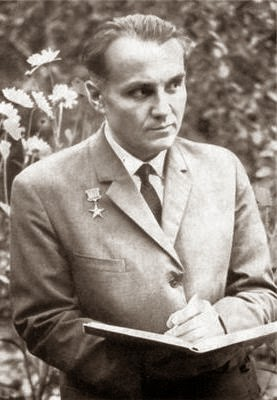 А.С. Макаренко зазначав:
"Я став справжнім майстром тільки тоді, коли навчився говорити "Іди сюди" з 15—20 відтінками, коли навчився давати 20 нюансів на обличчі, в постаті і в голосі. І тоді я не боявся, що хтось до мене не підійде або не почує того, що треба"1. Видатний педагог вважав, що вчитель повинен так говорити, щоб діти відчули в його словах волю, культуру, особистість».
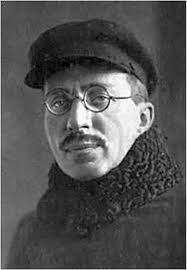 Комунікативна поведінка
оцінюється відповідно до того, що і як говорить педагог, Які в нього тести, рухи, вираз обличчя, який підтекст мають його слова, на яку реакцію учнів розраховані.
Інтонаційна Вправа«Ти - оратор»
Завдання: прочитати речення з певними інтонаціями:     а) із захопленням, потім з осудом 
добре постарались!     б) Із захватом, із розчаруванням
оце так сюрприз!     в) Із радістю, із сумом 
Дзвінок. Перерва.     Г) Зачудовано, зі зневагою
 Знову гості!
Нескінченний ланцюжок
а) пригадайте якомога більше висловів, за допомогою яких Ви звертаєтеся до людей.Наприклад, дорогі друзі тощо;
б) пригадайте якомога більше висловів, за допомогою яких Ви звертаєтеся з проханням.
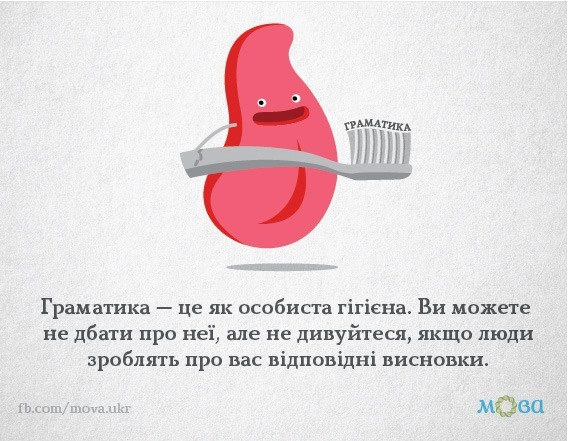 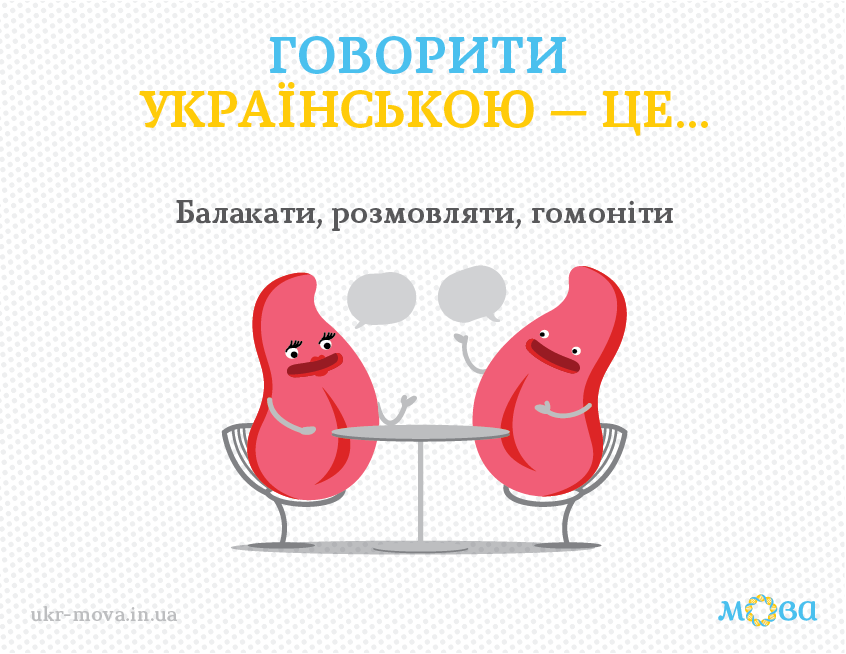 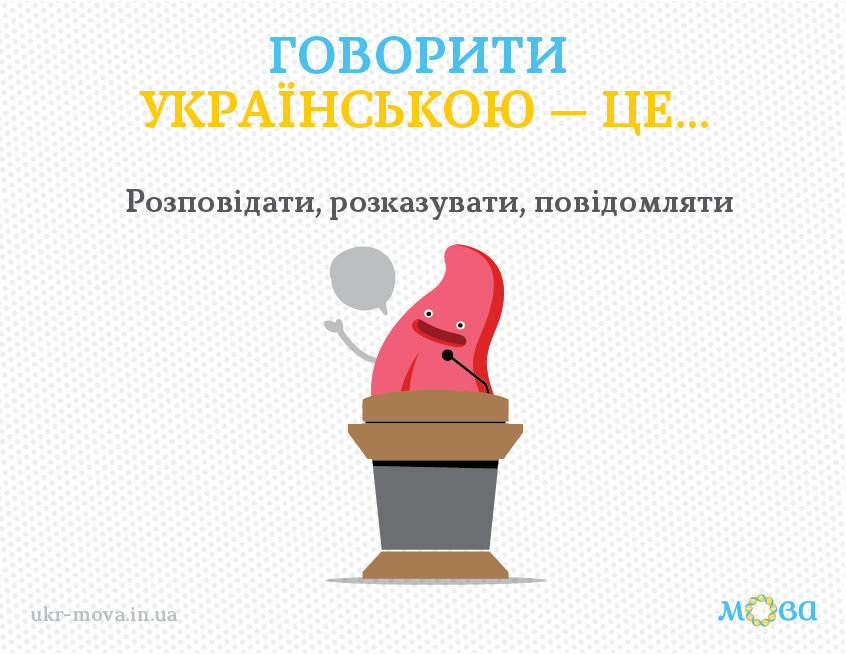 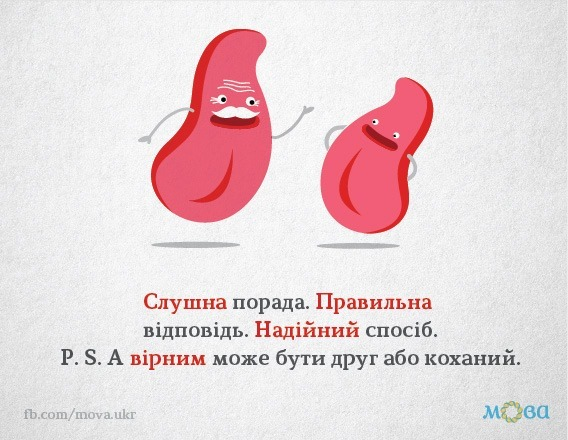 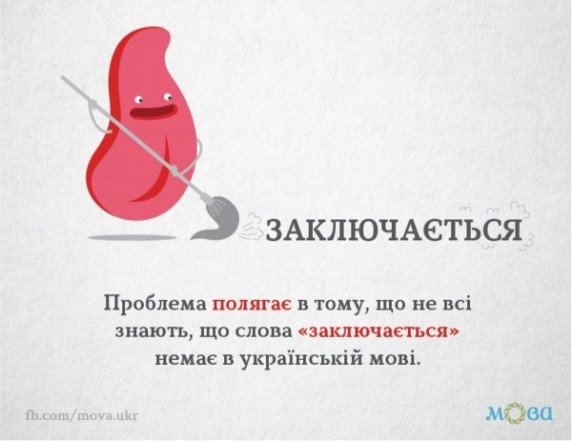 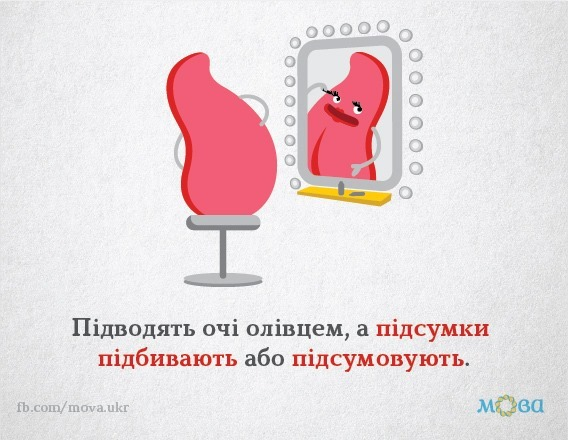 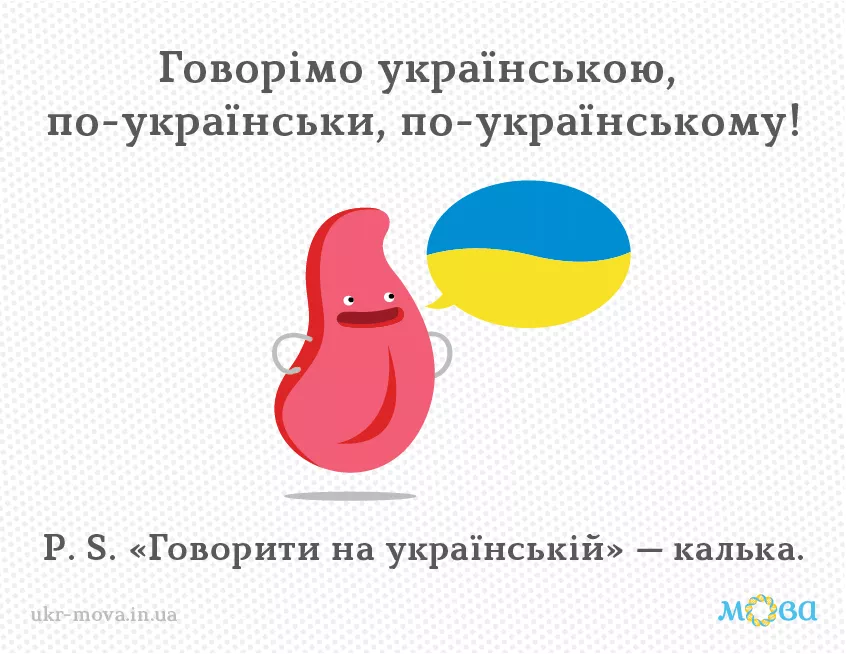